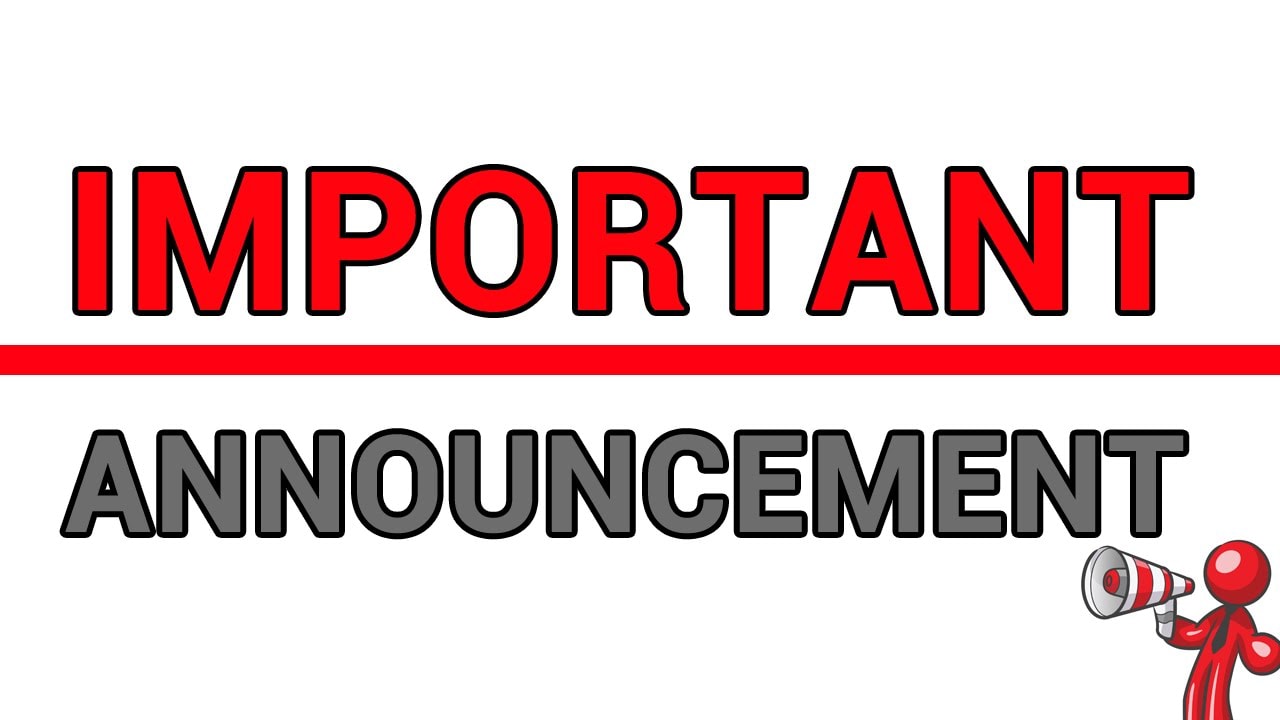 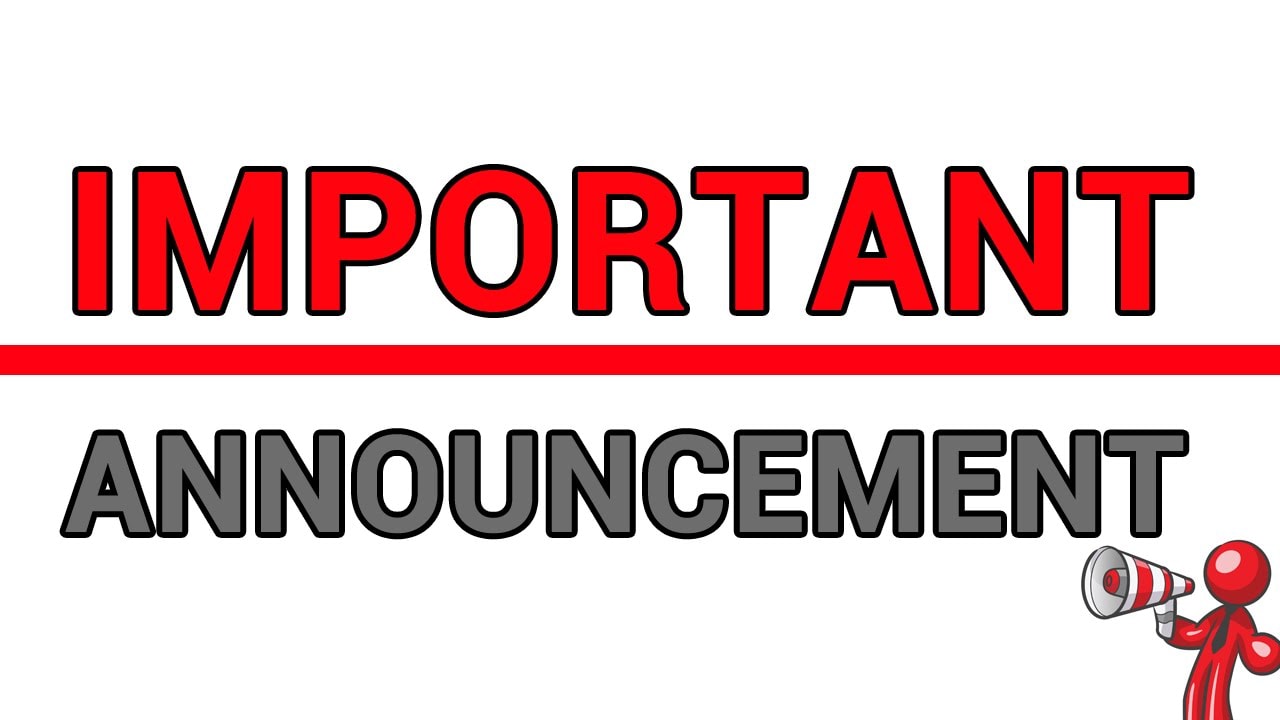 From Dean R. L. Thompson,

Dear B. M. & E. State Congress Faculty Member ,

Please remember to do the following…………

Submit required paperwork to the Dean:  thompsonnum24@gmail.com.
Be sure to bring your Faculty Guide with you.
Please attend the mandatory faculty meeting:  Monday, July 16, 2018 | 1:00 p.m.  Location:  MGM Elegante Hotel (2355 I-10 South Beaumont, Texas) in the Cardinal Room.  

Thank you, Dean R. L. Thompson
B. M. & E. State Congress of Christian Education